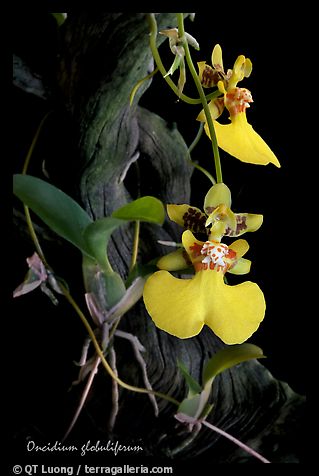 為人的藝術
～善緣貴人多～
請按左鍵換頁
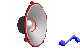 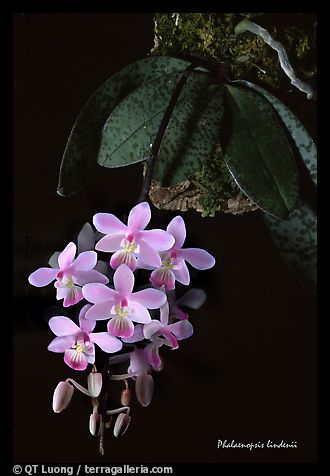 廣結善緣
1. 有什麼觀念，就有什麼行為；
   有什麼行為，就有什麼習慣；
   有什麼習慣，就有什麼性格；
   有什麼性格，就有什麼命運。
	觀念->行為->習慣->性格->命運

2. 對長輩謙虛是本分，對平輩謙虛是修養，    對晚輩謙虛是高貴，對所有人謙虛是安全。

3. 廣結善緣，圓融的人際關係（EQ）：
   最偉大的溝通技巧，就是尊重別人的意見。
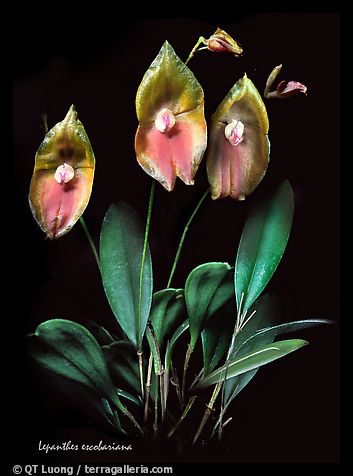 廣結善緣
4. 建立好人緣的「五心」：
   誠摯心、寬恕心、同理心、助人心
   、感恩心。
   建立好人緣的「五好」：
   心地好、態度好、表情好、言語好
   、行為好。
5. 心懷善念，日日是好日，和睦鄰里，處處是淨土。
	問心無愧，日日都是過好日子。

6. 願意聽人傾訴，以同理心「感同身受」，給予關懷、讚美、體諒。
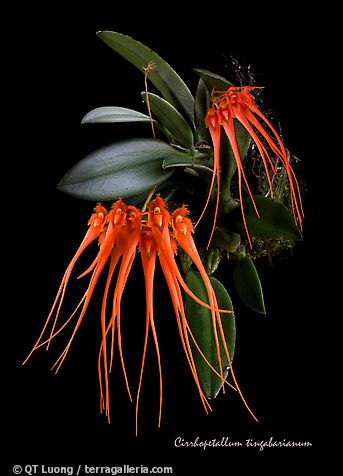 增進「生活智慧」
1. 「滿招損，謙受益」、「活到老，學到老」，不斷學習新事物，充實活力與智慧，也贏得大家的敬愛。
2. 人生不如意之事十之八九：風吹柳動，未見柳折。忍得一番橫逆，便增一番氣度。

3. 千金難買早知道，後悔沒有特效藥；經驗能教人聰明，吃虧能教人謹慎。挫折可以使自己成長。
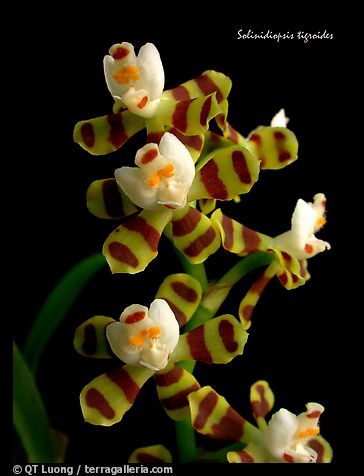 增進「生活智慧」
4. 認識別人容易，認識自己困難；
 為自己著想容易，為別人著想困難。
5. 討盡天下便宜，就要上盡天下當；
   做盡天下好事，就能享盡天下福。

6. 學得一分癡呆，多一分快活；
   學得一分退讓，討一分便宜。
增進「生活智慧」
7. 安詳是處世第一法，涵容是待人第一法，  
   謙退是保身第一法，灑脫是養心第一法。
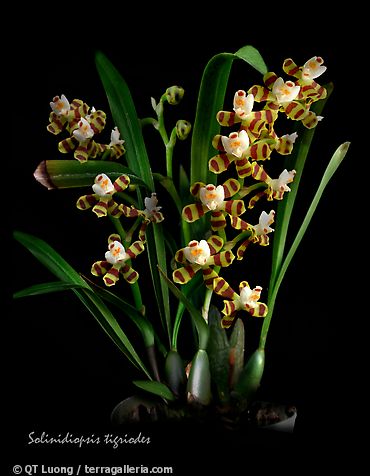 8. 真正的快樂，
   不在於擁有的多，而是計較的少。

9. 山不轉，路轉；
   路不轉，人轉；
   人不轉，心轉。
   心隨境轉則煩，境隨心運則喜。
增進「生活智慧」
10.人--
	為了賺錢，犧牲健康。為了修復身体，犧牲錢財。因擔心未來，無法享受現在。就這樣，無法活在當下。活著時，忘了生命是短暫的。死時，才發現他未曾好好地活著。
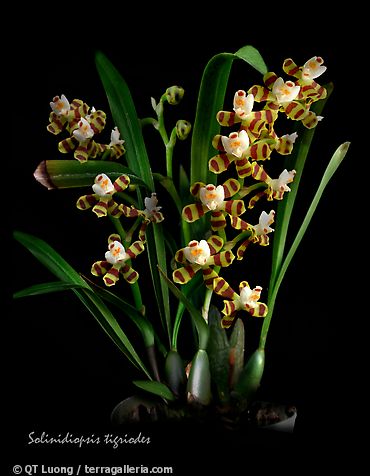 增進「生活智慧」
11.「說話十要十勿準則」
一、要以口修行，勿造謠誹謗
二、要管好情緒，勿濫發脾氣
三、要樂於讚勉，勿吹毛求疵
四、要就事論事，勿攻擊人身
五、要合理論斷，勿以偏概全
六、要尊重異見，勿剛愎自用
七、要寬容體諒，勿撕破面子
八、要慎思謹言，勿胡言亂語
九、要幽默自然，勿出言施暴
十、要將心比心，勿自大自私
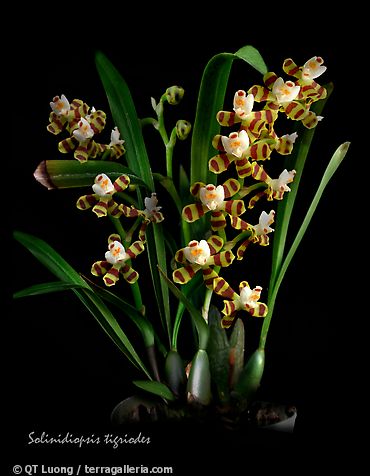 [Speaker Notes: 遵行「說話十要十勿準則」 

說話有如開車，口德就像方向盤和煞車，如果唇舌缺德，必然口不擇言，遲早會釀成口禍，就如開車不守規則，沒有控制好方向盤和煞車，恣意橫衝直撞，也遲早會釀成車禍。俗云:「禍從口無遮攔起，福從話語得體出。」可見口頭溝通的結果是福是禍，端看能否善用口德、管好唇舌。為了能充分運用口德，體現優美的人文素養，我願建請大家儘量遵守「說話十要十勿準則」。這「十要十勿」即代表十種「好話」與「壞話」的主要根源（余玉照，民91d）。

一、  要以口修行，勿造謠誹謗─「以口修行」的觀念非常值得全面宣揚，因為「以口作惡」之害往往比殺人偷盜還要嚴酷，而造謠誹謗之劣行可能毀人名節，甚而殺人不見血，成為世間極其可怕的一種罪孽。度


二、  要管好情緒，勿濫發脾氣─這有賴高度情感智慧的發揮，倘若 
EQ低劣，則很可能在進行人際溝通時，動輒大發雷霆，或粗話毒語連篇，或任性摔人電話，或與人大打出手，甚或導致命案。 

三、  要樂於讚勉，勿吹毛求疵─稱讚或勉勵的話語具有宏大的引人向上的力量；吹毛求疵者缺乏寬恕包容的修養，故常使人懊惱氣餒，甚或使人厭惡仇恨。 

四、  要就事論事，勿攻擊人身─客觀公允的評論，容易說服別人，獲得共鳴；人身攻擊則必然惹起反彈，引發衝突，破壞溝通。 

五、  要合理論斷，勿以偏概全─有一分實據，作一分論斷；概論式的評述常流於偏頗膚淺，易於造成誤會。 

六、  要尊重異見，勿剛愎自用─展現雍容大度，力戒自以為是。面對分歧相異的見解，必須以誠懇包容的民主態度去理解調和，試圖尋求最合宜可行的共識。 

七、  要寬容體諒，勿撕破面子─得饒人處且饒人，既不曲意討好，也不鄉愿處世，只要對方有溝通遷善的誠意，就要設法給人下台階，保護其顏面。 

八、  要慎思謹言，勿胡言亂語─該說什麼和該怎麼說須靠智慧審慎判斷，唯有判斷正確，處處拿揑得宜，始能做好溝通。 

九、  要幽默自然，勿出言施暴─幽默是言語的甘草香料，而言語暴力是人際關係的凶惡殺手。 

十、  要將心比心，勿自大自私─抱持「己欲立而立人，己欲達而達人」之誠心善念與「同理心」，大概就能在各種溝通說話場域中，有效杜絶各式各樣惡劣的表達了。]
增進「生活智慧」
11.「多說好話積功德」
	少說抱怨的話，多說寬容的話；
		「抱怨」帶來記恨，「寬容」乃是智慧；少說諷刺的話，多說尊重的話；
		「諷刺」顯得輕視，「尊重」增加瞭解；少說拒絕的話，多說關懷的話；
		「拒絕」形成對立，「關懷」獲得友誼；少說命令的話，多說商量的話；
		「命令」只是接受，「商量」才是領導；少說批評的話，多說鼓勵的話；
		「批評」造成隔閡，「鼓勵」激發潛能。
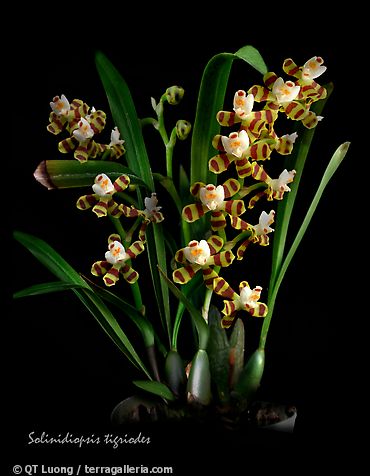 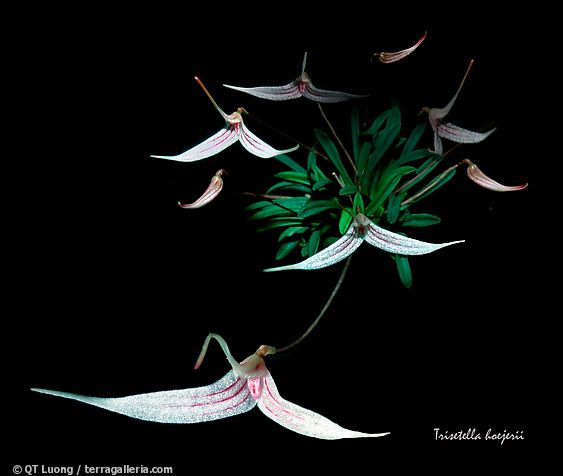 做好「情緒管理」
人緣好或不好，不完全靠天生條件或家世背景，根據社會心理學家研究發現，個人優點，往往成為影響人際關係的阻力，平庸缺陷反而是最大助力。
2. 與人相處，平平淡淡；與人共事，和和氣氣；
   平淡則能持久，和氣則能永樂。
3. 「攻人之惡，毋太嚴，要思其堪受；
     教人之善，毋過高，當使其可從。」（菜根譚）
4. 處世讓一步為高，退步即進步的張本；
   待人寬一分是福，利人實利己的根基。（菜根譚）
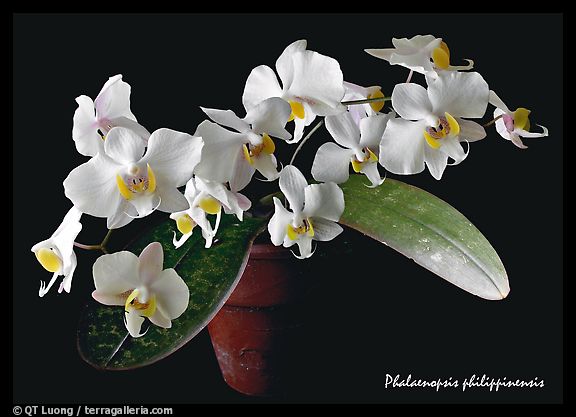 做好「情緒管理」
5. 做一個心理健康到處受歡迎的人：
   柔軟、親切、樂觀、幽默、堅強、熱忱、耐煩
   、關懷、圓融、積極、知足、自信、開放、喜
   悅、平和。
6. 避免做一個不受歡迎的人：
   易怒、急躁、固執、焦慮、
   激動、不進取。
7. 樂莫大於無憂，苦莫大於多欲，富莫大於知足，貧莫大於貪婪。
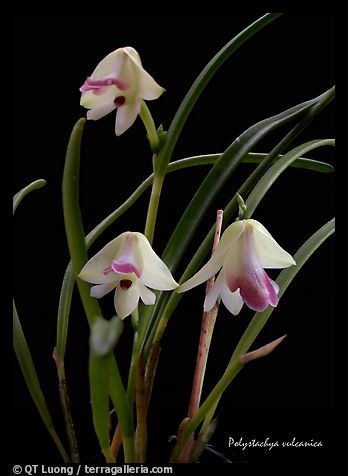 做好「情緒管理」
8. 學問使人謙虛，無知使人驕傲；
   虛心使人高貴，自負使人膚淺。

9. 忍一句，禍根此處無從生；
   饒一著，切莫與人爭強弱；
   耐一時，火坑變成蓮花池；
   退一步，便是人間修行路。

布袋和尚：
  手把青秧插滿田，低頭便見水中天；
  心地清淨方為道，退步原來是向前。
講求「為人之道」
1. 凡事與人比較，生活就會不快樂：
   中國古農村社會有句諺語，
  「寧與他人賽種田，不和他人比過年」。
2. 凡不能信任的人，永遠難求成功。
 
3. 存好心，說好話，做好事。

4. 坦然接納自己，寬容對待別人。
 
5. 有緣相識是福氣，懂得珍惜是智慧。
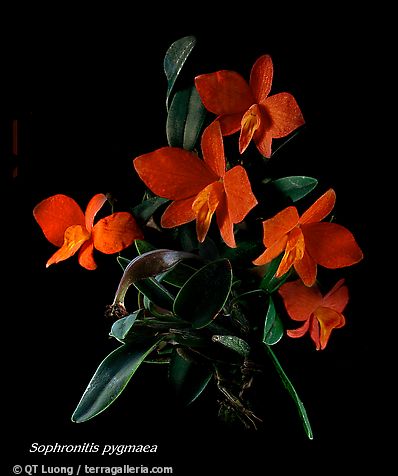 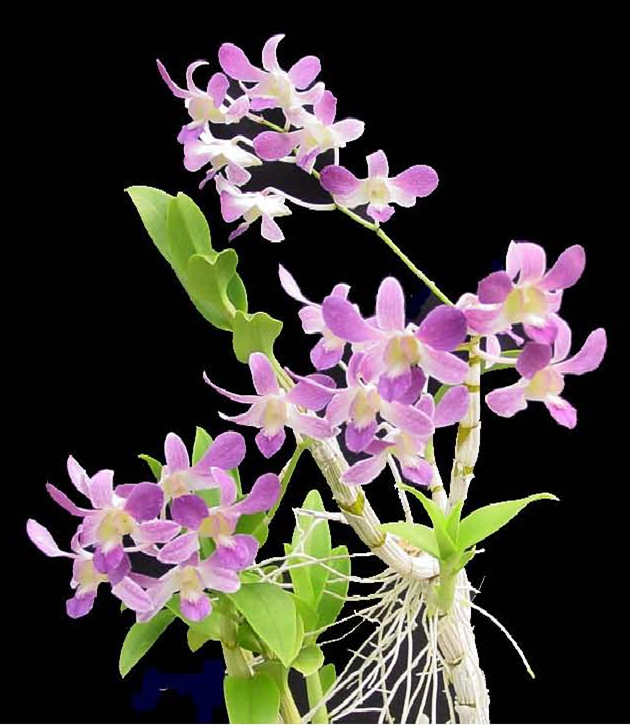 講求「為人之道」
6. 以喜悅的心，讚賞別人的成就。

7. 饒人之過，則易於遷善；饒己之過，則己易於再犯。

8. 不做壞事，不怕人言；不說壞話，不怕人疑。
9. 路當窄處，須讓一步與人行；
   滋味濃時，須留三分與人食。

10. 喜時之言多失信，怒時之言多失禮。

11. 是非終日有，不聽自然無。
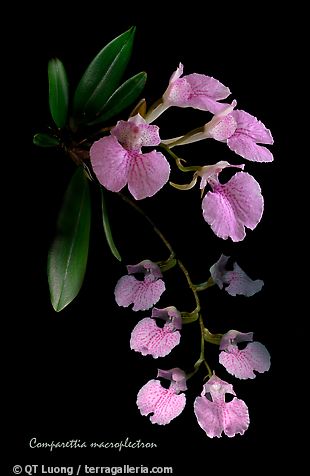 圓融「人際關係」
1. 培養幽默感。
2. 人際之間除了彼此欣賞、合作而覺得美好愉快外，有不少時候也須容忍、寬恕。
孔子說：「獨學而無友，則孤陋而寡聞」、
        「益者三友，友直、友諒、友多聞」。
3. 講求溝通技巧所謂「運用之妙，存乎一心」，
   溝通要有效是要選擇較可能達成目標的溝通方式。
   若要指正別人的缺失或涉及隱私，不宜直接說出，
   以免侵犯別人，傷及對方自尊，宜採迂迴戰術，
   間接溝通，給彼此有緩衝空間。
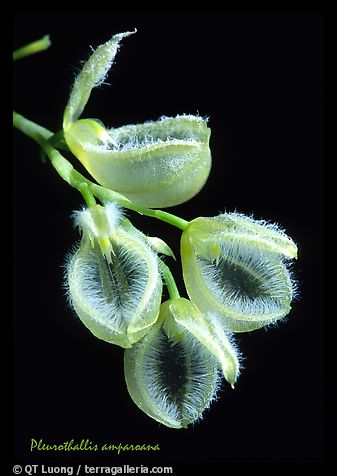 圓融「人際關係」
4. 溝通不定得「當面」，若彼此
                   已有成見，誤解或情緒失控時
                   ，請人出面可能更好。

5. 在情緒激動時，「氣話」殺傷力最強，「忍、忍
   、忍」冷靜下來，少說兩句，待雙方都理智時再溝通，免得「兩敗俱傷」。

6. 批評或安慰別人時，不可公開化，避免對方承受不了週遭眼光的壓力，此不但達不到溝通的目的
   ，反而招致對方怨恨，破壞了彼此的關係。
   「揚善於公堂，規過於私室」。
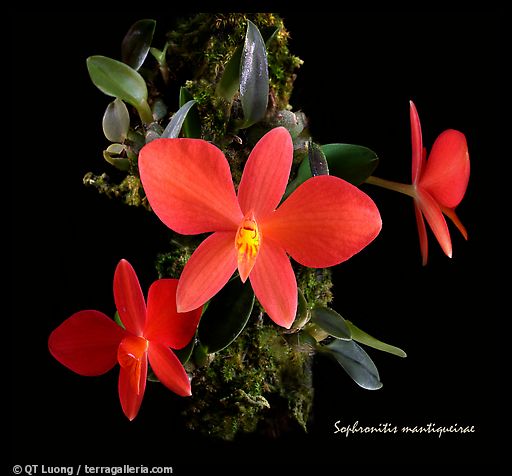 圓融「人際關係」
7. 工作上的私下溝通即「非正式溝通」，
   若事前虛心請教，
   會議上即可收「水到渠成」之效。
 
8. 待人誠實謙虛和氣，
   說「該說的話」而非「想說的話」。
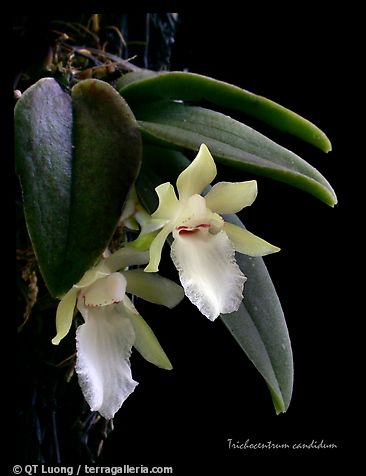 處世警語
1. 良言一句三冬暖，惡語傷人六月寒。
              少說抱怨的話，多說寬容的話；
              少說諷刺的話，多說尊重的話；
              少說拒絕的話，多說關懷的話；
              少說命令的話，多說商量的話；
              少說批評的話，多說鼓勵的話。
 
  2. 少一分冷嘲和責罵，多一分體諒和關懷；
     短短幾句讚美，勝過長長一串指責。
 
  3. 做個受人歡迎的人－凡事為他人想，
     往往會有意外的收穫。
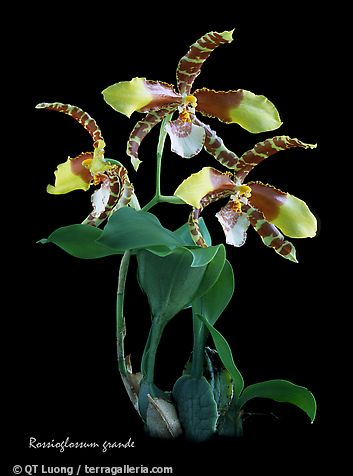 懂得喝酒的人找到《感覺》
                  懂得知足的人找到《快樂》
                  懂得放下的人找到《自在》
                  懂得珍惜的人找到《幸福》
                  懂得放心的人找到《輕鬆》
                  懂得遺忘的人找到《自由》
                  懂得關懷的人找到《朋友》


    天冷不是冷，心寒才是寒，
                    願您的心永遠暖呼呼！
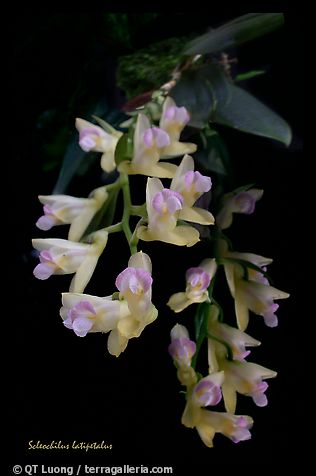 珍惜才會擁有、
感恩才會長久。